RAN4#99-e	                                                                                                                                                   R4-210xxxx
e-Meeting, May 2021
WF on UL MIMO EVM
Qualcomm Incorporated
Background -1
Motivation:
The FR1 UL-MIMO EVM requirement must accommodate any mapping between SRS ports (logical) and antenna connectors (physical)
Current requirement presumes 1:1 mapping, rather than the general case
To accommodate the general case, TE must be able to resolve measured UL signals into their constituent layers (‘diagonalization’), prior to EVM calculation
Two schemes to diagonalize the channel have been proposed. Both diagonalize by equalizing with inverse of channel estimate:
Method 1: channel estimate based on LSE channel estimate only on DMRS symbols alone
Method 2: channel estimate based on LSE channel estimate
Other method is not precluded
This WF focuses on defining evaluation criteria to help down-select between the EVM calculation methods
Background – 2 : Method 1
Equalizer is derived from DMRS symbols alone 
See R4-2109914
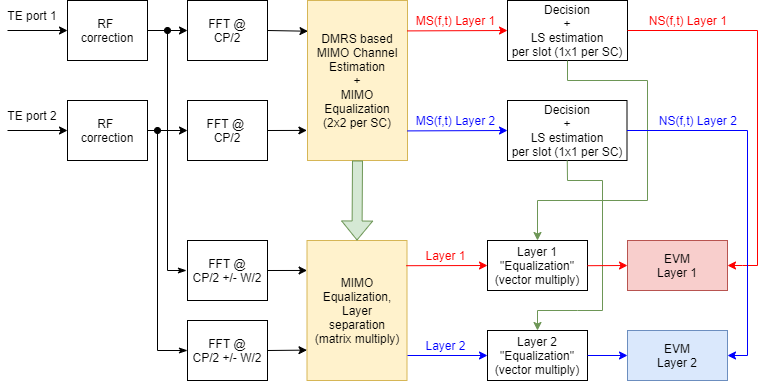 Background – 3 : Method 2
Equalizer is derived by inversion of LSE estimate of channel
Extension of legacy SISO method to rank 2
See R4-2108818
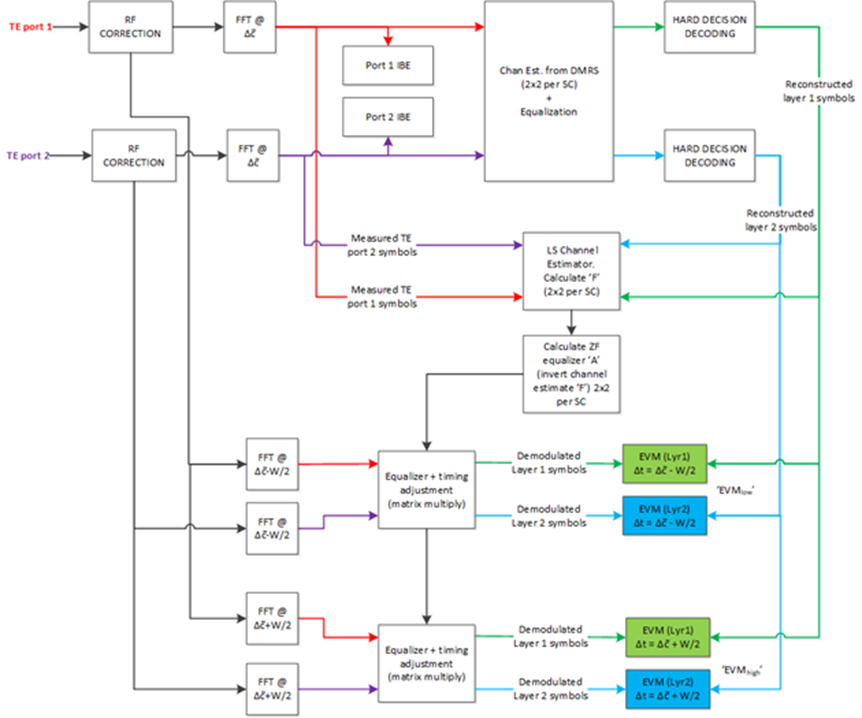 WF – Simulation assumptions
Method other than method 1 and 2 is not precluded
Test waveforms constructed with:
Flat signal PSD
Injected AWGN
Signal configuration:
[50] contiguous RBs
CP-OFDM (QPSK – 64 QAM) PUSCH, rank 2
UL RMC as defined in appendix of 38.101-1
AWGN noise sweep for SNR range of 10 dB to 30 dB over allocated RBs
UE implementations:
Evaluate for following matrices that relate SRS logical ports to physical antenna connectors ->
WF – Criteria for comparison of methods
Calculated EVM accuracy for different SNR cases due to AWGN
Calculated EVM repeatability for above cases over 10 sub-frames average per standard for PUSCH
Sensitivity of calculated EVM to DMRS configuration 
Sensitivity of calculated EVM to frequency domain smoothing
Sensitivity of calculated EVM to scheduled number of PUSCH symbols
Handling of non-invertible matrix cases
The allowable EVM measurement error 
Implementation challenges
Other criteria not precluded